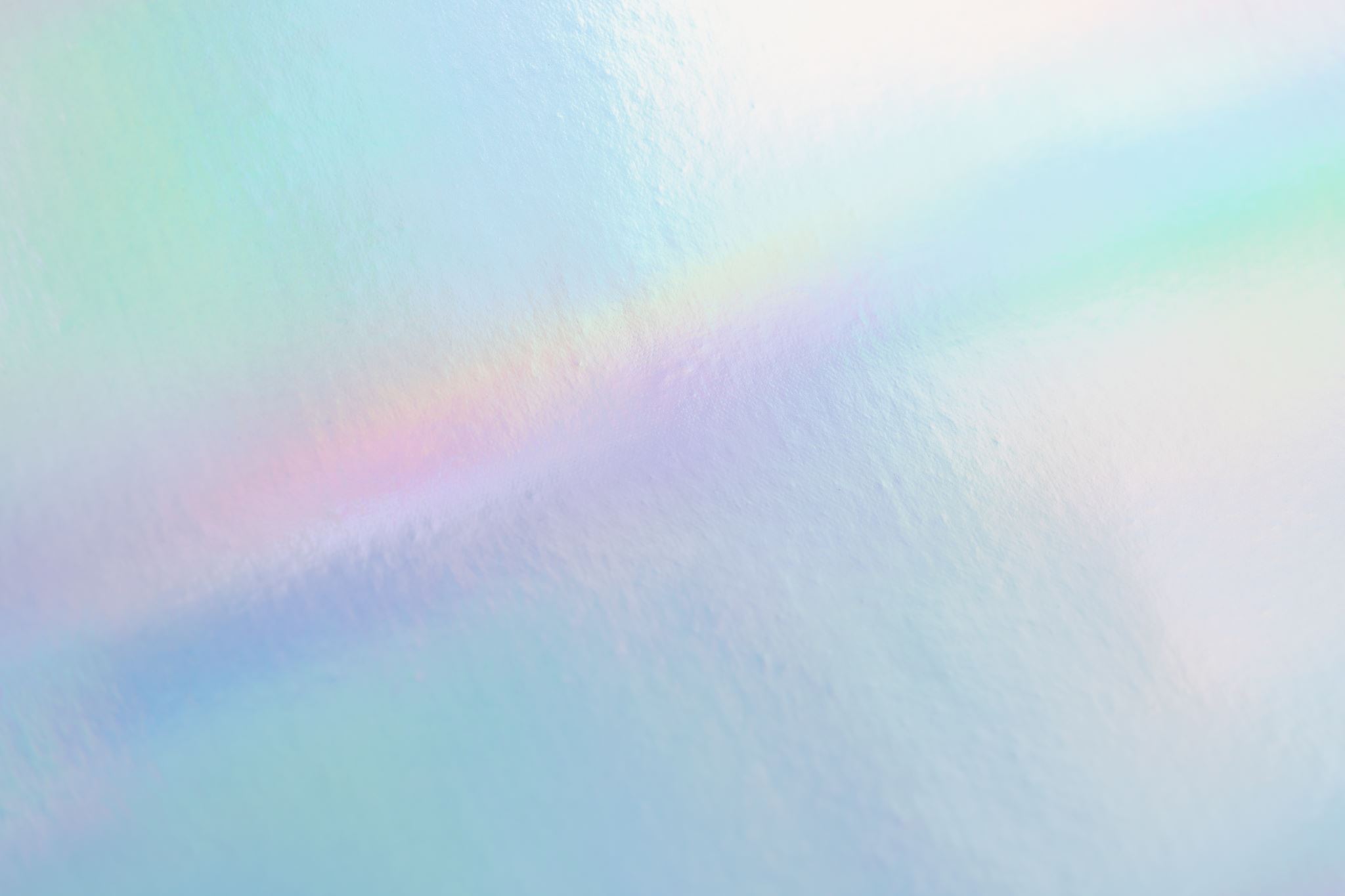 Keigoed Alteveer
Samen op weg naar 50 jaar keibeter
Programma
Introductie
Terugkoppeling uitkomsten enquête
Trekking voor de 3 waardebonnen
Pauze
Thema’s
[Speaker Notes: We gaan na de pauze kijken naar welke thema’s er uit de enquete en de gesprekken komen en vandaar uit gaan Erwin en Geert met ons kijken hoe we deze thema’s uitwerken tot dorpsvisie]
Hoe zijn we hier gekomen?
Opdracht burgemeester
Vorige visie
Enquête
Vereniging Groninger Dorpen
Enquête
Leeftijdsverdeling
[Speaker Notes: Slide 4 en 5 kort vertellen dat dit ongeveer 1/3 van het dorp heeft gereageerd en dat dit een heel mooi aantal is en dat de leeftijd een weergave is van de leeftijden in het dorp]
8: Dorpsgezicht.
Mooiste plekkenin/rond Alteveer.
[Speaker Notes: Thema Dorps aangezicht: Slide 6/7/8 over het dorps aangezicht. Eerste positief het mooiste plekje: de natuur/landerijen in en om Alteveer en een kwart benoemt het eigen huis als het mooiste plekje.]
9: Plekken met de meesteruimte voor verbetering.
[Speaker Notes: De plekken die voor verbetering vatbaar zijn – onderhoud van de gemeentelijk groenstroken en pleinen. Verder de siloloods/zandafgraving, begin Alteveer.]
14: De Groenstroken, stoep en straat in mijn buurt zien er netjes uit.
[Speaker Notes: Deze vraag ter ondersteuning van de ruimte voor verbetering op het gebied van groenstroken]
14: De Groenstroken, stoep en straat in mijn buurt zien er netjes uit.
30: Voorzieningen: hoe vaak we de afgelopen 12 maanden een voorziening hebben bezocht.
[Speaker Notes: Thema voorzieningen: inleiden met dat dit uit de bijeenskomst kwam met de gemeente en uit de verenigingen. Zorgen richting de toekomst allle gebouwen hebben onderhoudt]
31: Voorzieningen Drijscheer: Activiteiten passen bij mijn behoefte/interesse.
[Speaker Notes: Inzoomen op de Drijscheer: neutraliteit ten opzichte van de activiteiten mogelijk oorzaak dat de gemiddelde alteveerster er maar 1-3 keer per jaar komt]
31: Ik voel me welkom in de Drijscheer.
[Speaker Notes: Positief eindigen met dat men zich welkom voelt]
23: Ik kan bij mijn buren terecht als er iets aan de hand is.
[Speaker Notes: Algemene vragen om de balans tussen positief en negatief goed te houden. Dus in algemene zin is alteveer een behulpzaam dorp.]
23: Ik kan bij mijn buren terecht als er iets aan de hand is.
26: Ik ben tevreden met mijn buurt.
[Speaker Notes: En we zijn een tevreden dorp]
26: Ik ben tevreden met mijn buurt.
17: (Verkeers)veiligheid.
[Speaker Notes: Thema verkeers veiligheid: hardrijden komt verreweg het meest voor in de antwoorden]
18: Verbetersuggestiesverkeersveiligheid.
[Speaker Notes: Snelheids beperkende maat regelen en fietspad beumeesweg de meest gehoorde suggesties]
38: Openbaar vervoer is toegankelijk.
[Speaker Notes: Thema mobiliteit:]
38: Openbaar vervoer is betaalbaar.
33: Duurzaamheid.
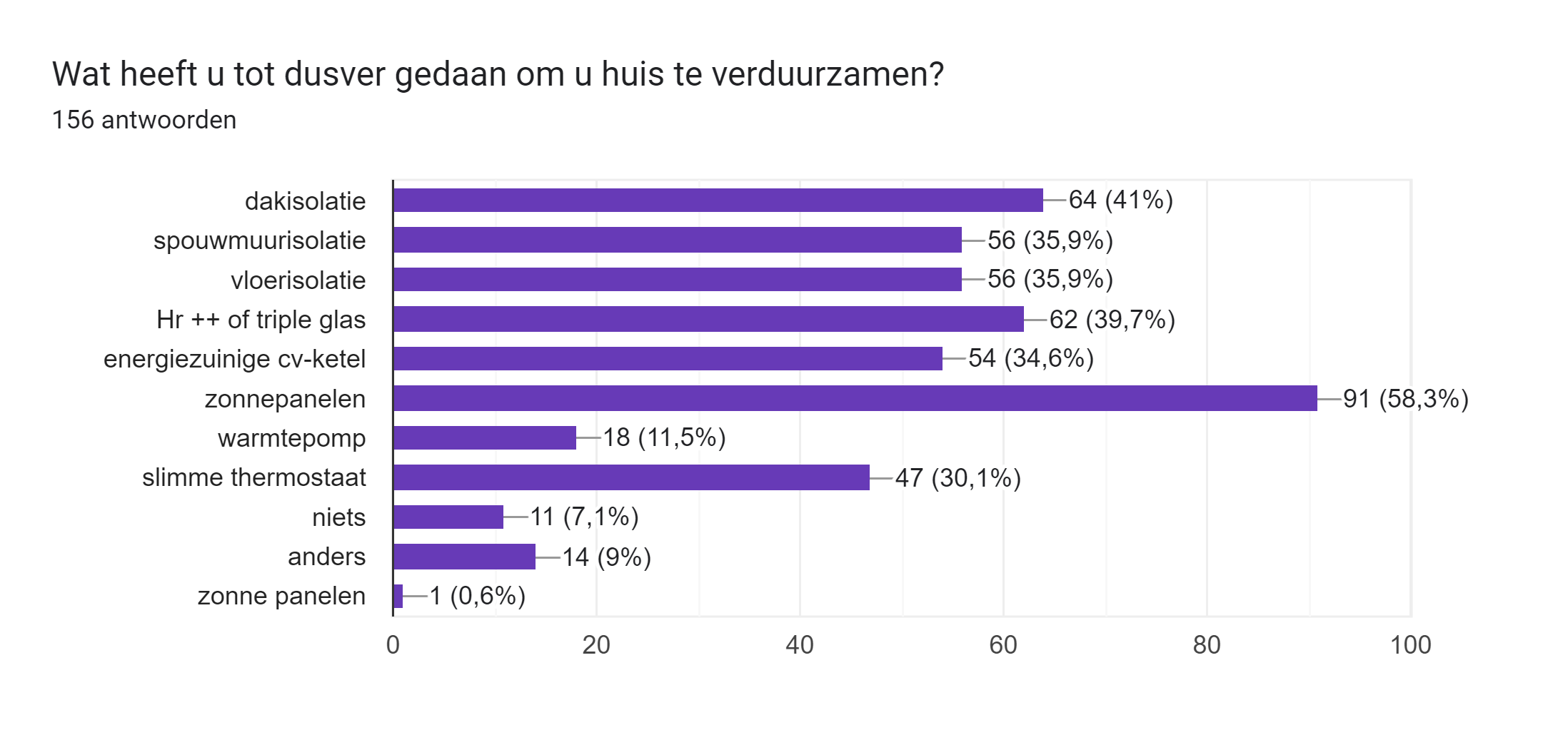 [Speaker Notes: Thema duurzaamheid: 60 % zonnepanelen, 65% hebben 2 of meer verduurzamings maatregelen genomen]
34: Duurzaamheid.
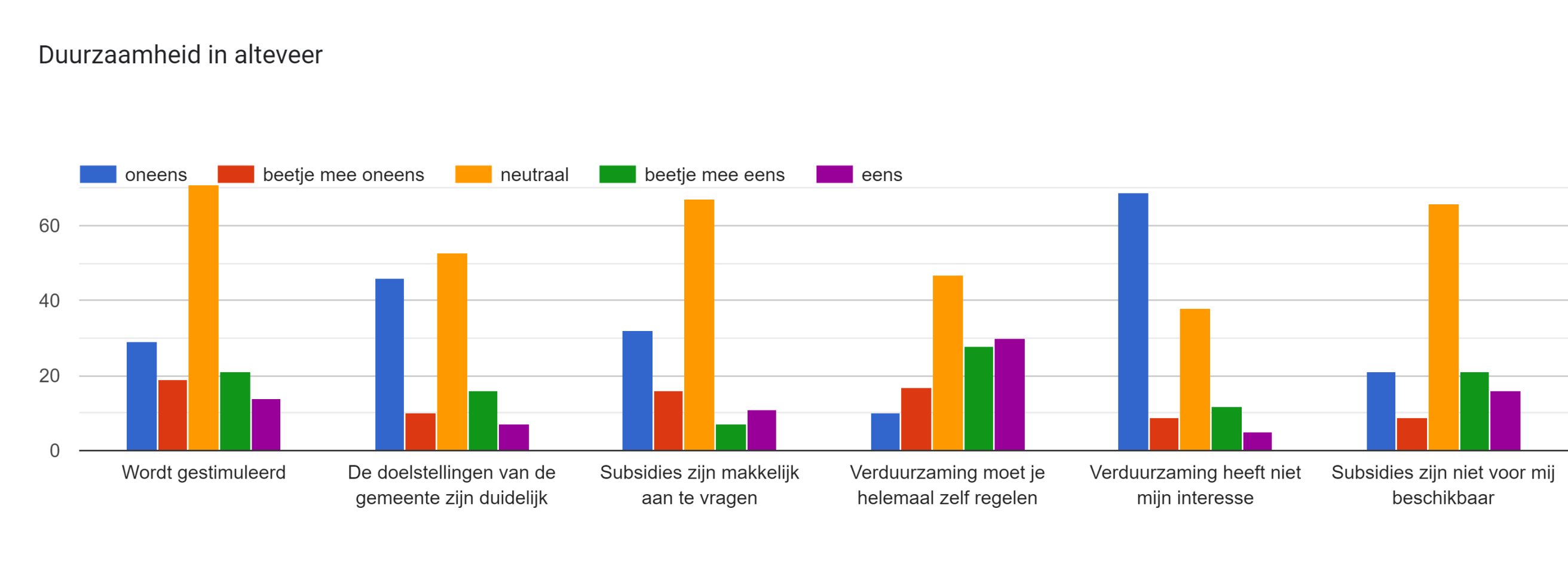 [Speaker Notes: Thema Duurzaamheid: Er is duidelijk wel interesse in duurzaamheid, maar er is veel onduidelijkheid over wat er vanuit de overheid beschikbaar is en waar naartoe wordt gewerkt.]
36: Woningaanbod past bij mijn huidige wensen
[Speaker Notes: Thema wonen: Het woning aanbod zien, mensen]
36: Woningaanbod richting de toekomst.
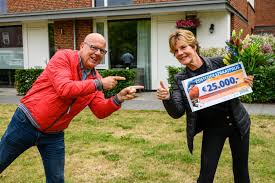 Tijd voor de prijzen!
Tegoedbon slagerij Hemmen
Tegoedbon ´t Stoepje
Tegoedbon Poiesz

Allemaal ter waarde van 50 euro!!
Aan de slag met de nieuwe visie..
Ophalen van nieuwe ideeën..
Aanwezigen op lijst noteren (naam, e-mailadres en 06 nr.).

Ophalen van de ideeën en wensen binnen jouw thema.

Terugbrengen van bovenstaande wensen en ideeën tot de drie belangrijkste ideeën/wensen van jouw thema.
Rapporteren 3 belangrijkste/ meest genoemde ideeën aan de aanwezigen.
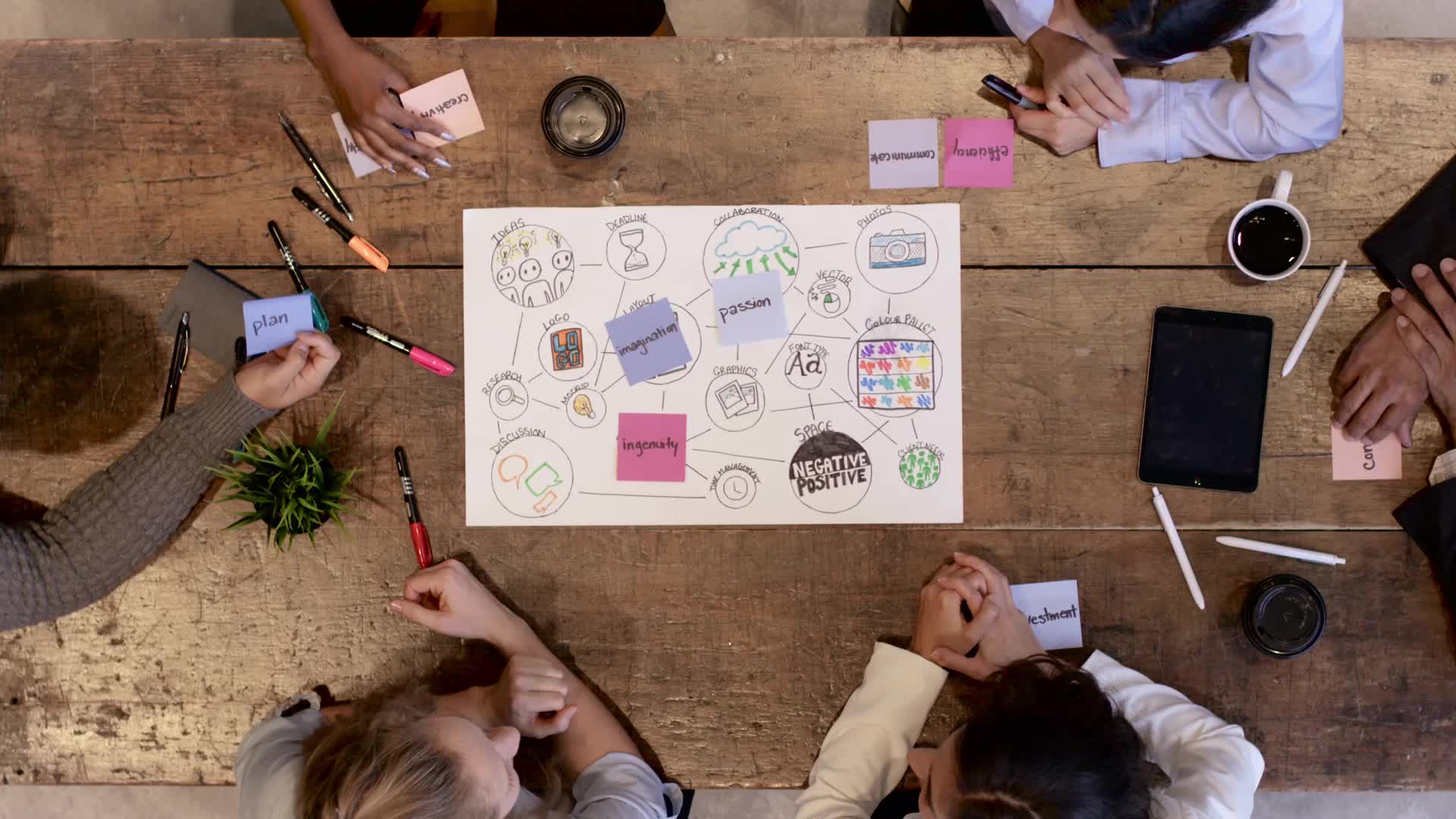 Het vervolg..
Wie wil er aan de slag met het opschrijven van de ideeën?
Deze tekst dient als basis voor de nieuwe dorpsvisie.

Welke talenten in het dorp willen aan de slag met tekst, foto’s en vormgeving?
Concept dorpsvisie presenteren aan het dorp medio november 2024?